2016 Legislative SummaryChild Welfare Legislation and Budget Overview
FY 2016-17
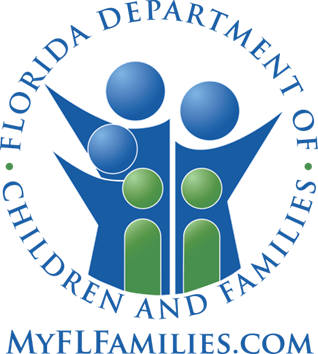 (6/29/16)
Child Welfare
CS/CS/CS/HB 439 – Mental Health Services in Criminal Justice System – Representative McBurney (Chapter 2016-127, Laws of Florida) 

Expands authority of courts to use treatment-based mental health and substance abuse court programs for defendants involved in criminal justice process at preadjudicatory and postadjudicatory level
Amends s. 39.001(6), F.S., to include mental health services with substance abuse services for children and parents involved in the dependency system
Authorizes dependency courts to require persons having or seeking custody of a child to participate in certain mental health programs
Expands eligibility criteria for defendants to participate in diversionary programs to include children in dependency court
Effective date:  July 1, 2016
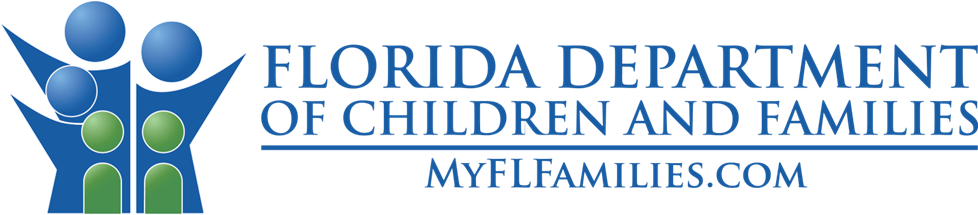 Child Welfare
CS/CS/CS/SB 590 – Adoption Intervention - Senator Detert (Chapter 2016-71, Laws of Florida)

Revises circumstances under which an adoption consent from parents of a child under the supervision of the Department of Children and Families (DCF) is valid, binding, and enforceable
Requires the court to consider the child’s best interests when considering transfer of custody to a prospective adoptive parent rather than just the appropriateness of the placement 
Requires the court to provide written notice to a parent of his or her right to participate in a private adoption plan earlier in the process than is currently required by law
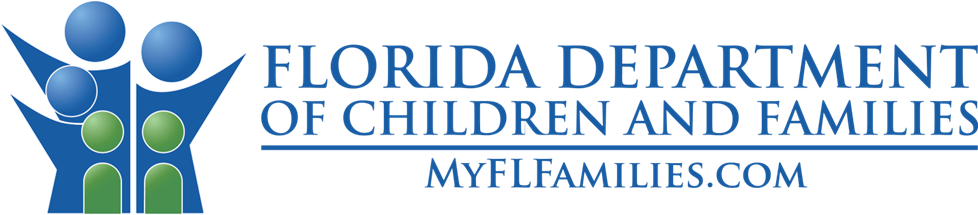 Child Welfare
CS/CS/CS/SB 590 – Adoption Intervention - Senator Detert (con’t)

Revises the definition of “abandoned” or “abandonment” in Chapter 39, F.S., to provide that a man’s acknowledgement of paternity of the child does not limit the period of time considered in determining whether the child was abandoned 
Revises definition of “parent” in Chapter 39, F.S., to clarify that the term “parent” does not include an individual whose parental relationship has been terminated, or an alleged or prospective parent except in certain conditions
Effective Date:  July 1, 2016
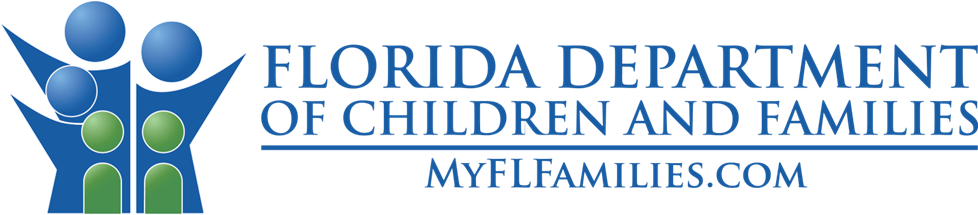 Child Welfare
HB 719 – Education Personnel - Representative Spano  (Chapter 2016-58, Laws of Florida)
Allows DCF to share confidential reports and records in cases of child abuse or neglect with an employee or agent of the Department of Education (DOE) who is responsible for the investigation or prosecution of misconduct by a certified educator
Authorizes DOE to use information from the Florida Abuse Hotline for educator certification discipline and review 
Effective date:  July 1, 2016
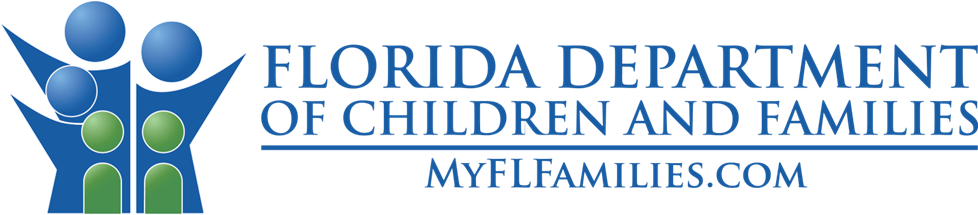 Child Welfare
HB 837 – Educational Programs for Individuals with Disabilities - Representative Bileca  (Chapter 2016-137, Laws of Florida)
Exempts foster children from the prior school year attendance in a public school requirement for determining student eligibility for the program (NOTE:  Children who have a disability may be eligible for a McKay Scholarship that will allow the children to transfer to a private school.  This would apply to all dependent children who are disabled)
Authorizes a private school to establish a transition-to-work program for students receiving the McKay scholarship
Enables students receiving the McKay scholarship to take virtual courses without reducing the scholarship amount
Effective date:  July 1, 2016
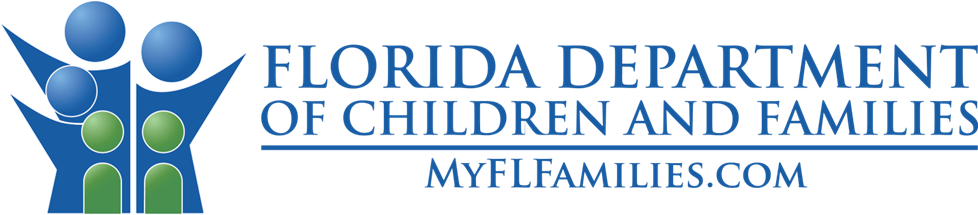 Child Welfare
CS/CS/HB 1083 – Agency for Persons with Disabilities - Representative Renner (Chapter 2016-140, Laws of Florida)
Amends s. 393.065(5), F.S., to make changes to the Agency for Persons with Disabilities (APD) waiver waiting list prioritization categories  
Allows individuals with developmental disabilities needing both waiver and extended foster care child welfare services to be prioritized in Category 2 and, when enrolled on the waiver, to be served by both APD and community-based care organizations
Allows individuals on the waiting list who are transitioning out of the child welfare system at the finalization of an adoption, a reunification with family members, a permanent placement with a relative, or a guardianship with a nonrelative to be prioritized in Category 2
Effective July 1, 2016
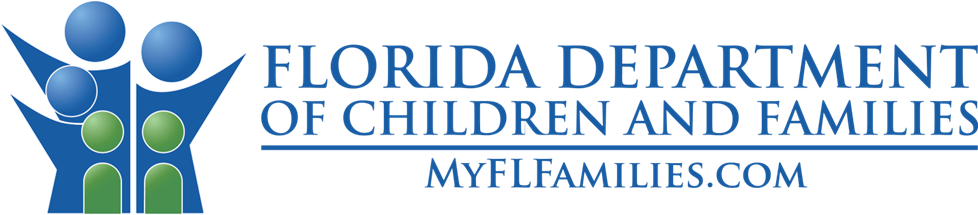 Child Welfare
CS/CS/CS/HB 1125 – Eligibility for Employment as Child Care Personnel - Representative McBurney                            (Chapter 2016-98, Laws of Florida)
Prohibits DCF from removing a disqualification from employment or granting exemption for employment as child care personnel to persons who have been:
Registered as a sex offender as described in 42 U.S.C. s. 9858f(c)(1)(C) and are subject to the registration requirements under the Adam Walsh Child Protection and Safety Act; or
Arrested for and are awaiting final disposition of, found guilty of, regardless of adjudication, or entered a plea of nolo contendere or guilty to, or have been adjudicated delinquent and the record has not been sealed or expunged for certain state felonies and misdemeanors 
Requires any person employed by a child care provider on July 1, 2016, who has been granted an exemption to a disqualification from employment, to be rescreened no later than August 1, 2016, and he or she cannot be granted an exemption for disqualifying offense
Effective date:  July 1, 2016
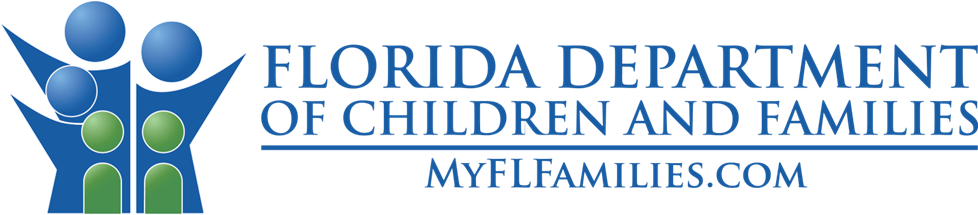 Child Welfare
CS/CS/HB 7029 – School Choice – Representative Cortes (Chapter 2016-237, Laws of Florida)

Amends s. 1002.31(2)(c), F.S., requiring each school district to provide preferential treatment in its controlled open enrollment process to all children who have been relocated due to a foster care placement in a different school zone
Amends s. 1002.31(6)(b), F.S., allowing children who have been relocated due to a foster care placement in a different school zone to participate in a sport if the student participated in that same sport at another school during the school year 
Effective date:  July 1, 2016
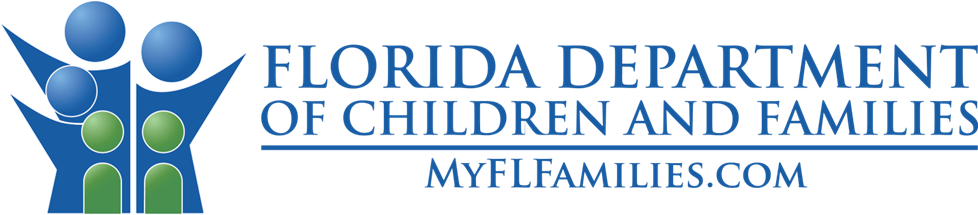 Child Welfare
CS/HB 7053 – Child Care and Development Block Grant Program – Representative O’Toole (Chapter 2016-238, Laws of Florida)
Revises the Early Steps program within the Department of Health (DOH) and revises provisions of the School Readiness program to align to federal requirements in the 2014 reauthorization of the Child Care and Development Block Grant – School Readiness changes:
Increasing health and safety standards
Expanding requirements for employment history checks and child care personnel background screenings
Expanding availability of child care information, including inspection and monitoring reports
Expanding School Readiness provider standards to include pre-service and in-service training requirements and appropriate group size and staff-to-child ratios
Aligning child eligibility criteria to the federal requirements
Effective date:  July 1, 2016
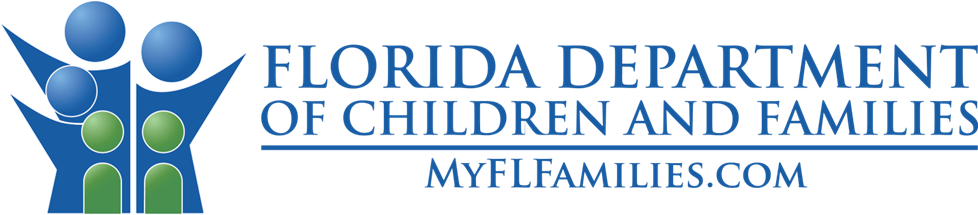 Other Bills
HB 241 – Children and Youth Cabinet – Representative Harrell (Chapter 2016-19, Laws of Florida)
Revises the membership of the Cabinet to include Superintendent of Schools 
Effective date:  July 1, 2016

CS/SB 386 – Expunction of Records of Minors – Senator Detert (Chapter 2016-42, Laws of Florida)
Amends s. 943.0515(1)(b), F.S., to require the Florida Department of Law Enforcement to retain the criminal history record for only two years after an individual turns 19 (until age 21), instead of five years (until age 24), for minors who are not classified as serious or habitual juvenile offenders or who have not been committed to a juvenile correctional facility or juvenile prison and the record is automatically expunged
Eliminates requirement that an application for prearrest or postarrest diversion expunction must be submitted within 12 months after the minor completes the diversion program
Effective date:  July 1, 2016
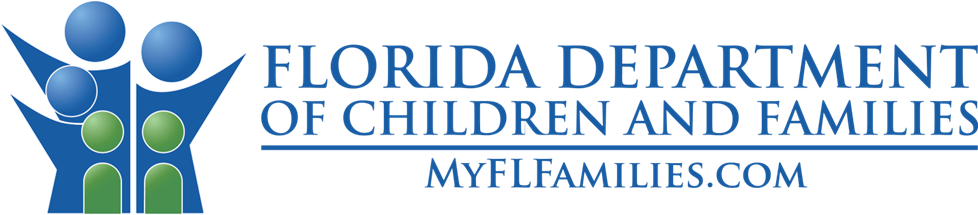 Human Trafficking
CS/CS/HB 545 – Human Trafficking – Representative Spano (Chapter 2016-24, Laws of Florida)
Removes persons under the age of 18 from being prosecuted for prostitution
Makes correlating changes in Chapter 39, F.S., relating to the definition of the term “sexual abuse of a child” to reflect that sexually exploiting a child in prostitution should be viewed as human trafficking  
Effective Date:  October 1, 2016
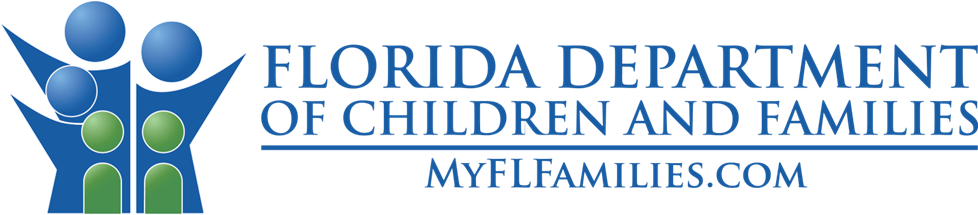 Human Trafficking
CS/CS/HB CS/SB 1294 – Victim and Witness Protection – Senator Grimsley (Chapter 2016-199, Laws of Florida)
The bill increases protections for minors and victims of human trafficking including
Increases the eligible age of a child victim or witness who may have his or her testimony videotaped or who may testify by closed circuit television from “under 16 years of age” to under 18 years of age”
Increases the age of “under 16” to “under 18” to extend the protections of court orders intended to protect a victim or witness from severe emotional or mental harm due to the presence of the defendant and in the definition of “sexual offense victim or witness”
Effective Date:  July 1, 2016
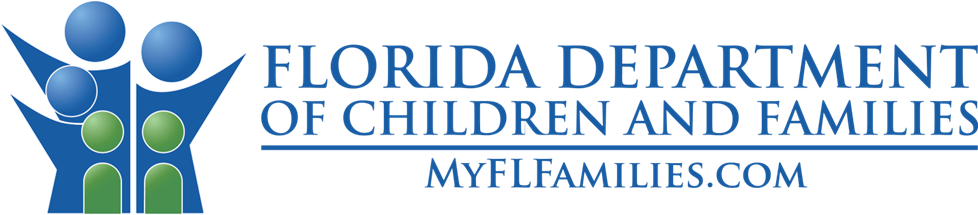 Human Trafficking
CS/HB 1333 – Sexual Offenders – Representative Baxley (Chapter 2016-104, Laws of Florida)

Amends a variety of statutes related to sexual predators and offenders to bring them further in line with the federal Adam Walsh Act
Removes language that currently prevents a parent or guardian from being designated as a sexual predator or offender when he or she has been convicted of a specified kidnapping, false imprisonment, or luring or enticing a child offense against his or her minor child 
The above listed parent or guardian may be designated a sexual predator or offender if he or she commits one of the above mentioned offenses and the offense had a sexual component
Effective date:  October 1, 2016
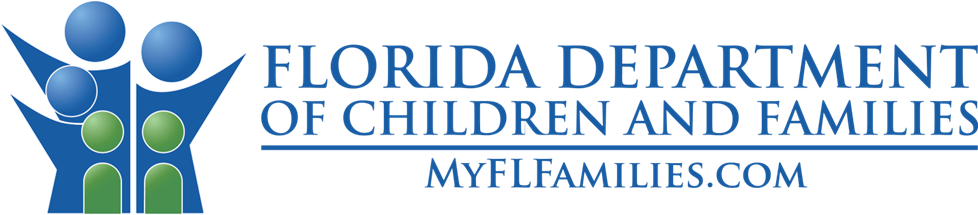 Appropriations Bills  HB 5001
$614,755- Nine (9) OPS positions funded to implement new federal child care health and safety requirements that require monitoring of all child care facilities
$350,000 - Electronic Personal Health Records (Hosting and Maintenance)
$1,337,335 – Ongoing Maintenance of FSFN
$6,698,010 - Child Safety Practice Refinements to FSFN
$4,000,000 – Transition to I-Cloud
$5,000,000 – Community Based Care (CBC) Shared Risk Pool
$1,114,165 – Qualified Evaluator Network
$1,500,000 – Analytics and Predictive Analysis
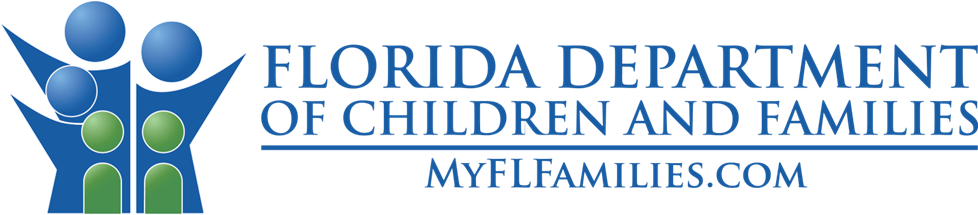 Appropriations BillsHB 5001 (con’t)
$500,000- Child Welfare Results Oriented Accountability System
$3,032,800 – Human Trafficking Projects
$1,200,000 – Sheriffs’ Grants – Broward, Hillsborough, and Pasco Counties receive an additional $400,000 each in nonrecurring funding
$38,410,721 – Florida Coalition Against Domestic Violence
$1,984,500 – Expand Healthy Families Program into High Risk Areas – for a total of $28,380,263
$3,142,400 – Additional IV-E Training - for DCF, CBCs, Sheriff’s and Office of Court Improvement
$249,500 – Increase Office of State Attorney – Children’s Legal Services in Circuit 6
$2,750,000 – State Employee Adoption Benefits
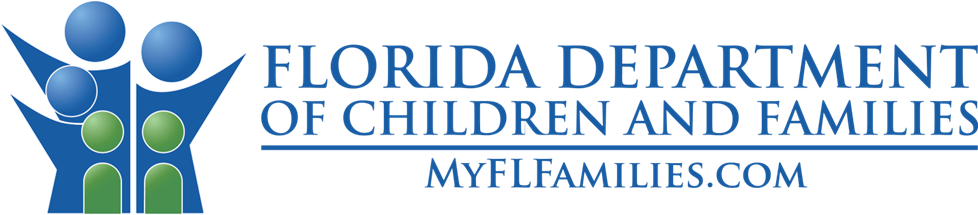 Appropriations BillsHB 5001 (con’t)
$22.9 Million - Children’s Safety in the Child Welfare System including: 
$14.8 million for an additional 272 case management workers through CBC lead agencies to reduce caseloads and enhance case managers’ ability to focus on the safety and well-being of Florida’s children 
$8 million to increase the availability of safety services for families whose children are at-risk of being removed from their homes 
$2,250,000 – CBC Adoption Incentive Awards
$6,733,138 – Maintenance Adoption Subsidies (MAS) growth for a total of $191,079,823
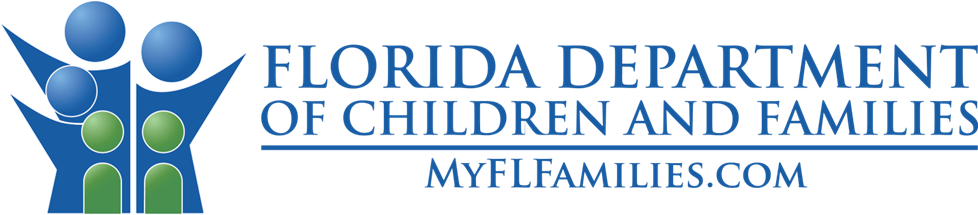 Appropriations Bills
BACK OF THE BILL – HB 5001 (con’t)
Section 35 – Motor Vehicle Insurance For Children – unexpended balance reverts and is appropriated for FY 2016-17
Section 38 – Risk Pool - $4M additional funding for FY 2015-16
Section 41 – State Employee Adoption Benefits - unexpended balance reverts and is appropriated for FY 2016-17
Section 42 – MAS – Reconciliation – requires DCF to perform reconciliation of funding for MAS and the actual expenditures; any surplus be re-allocated to CBCs with deficit or revert June 30, 2017
IMPLEMENTING BILL – HB 5003
Section 40 - APD – Medicaid Waiver Waiting List Prioritization – Similar to language in HB 1083
Section 49 - Title IV-E Training Funds – allocated based on training needs assessment conducted by DCF
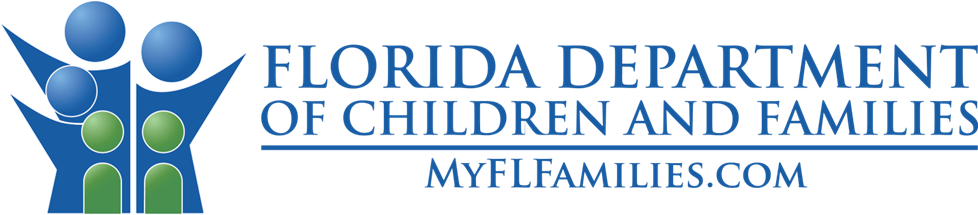 Appropriations Bills
HEALTH CARE SERVICES – HB 5101 
Revises various statutes related to the Medicaid Program and the Florida Kidcare Program  
Removes the five (5) year waiting period for “lawfully residing children” to access health care coverage under Medicaid or the Children’s Health Insurance Program (CHIP)  
Creates s. 409.811(17), F.S., defining “lawfully residing child” to substitute for the term “qualified alien;” includes children with a pending application for Special Immigrant Juvenile Status 
Clarifies that Kidcare program eligibility is not being extended to undocumented immigrants  
Effective Date:  Above provisions are effective July 1, 2016, other provisions in the bill are effective 2017, and others are contingent on the passage of other legislation

NOTE:  SB 7018/HB 599 – Child Welfare - Did not pass
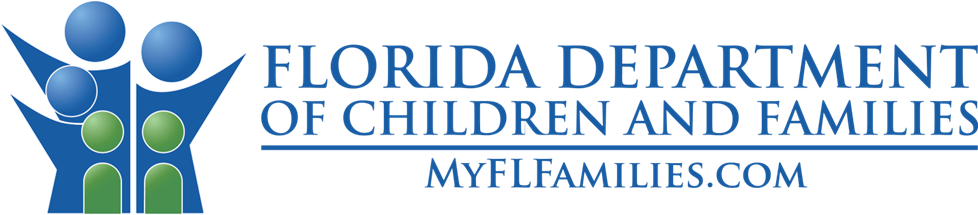 Thank you
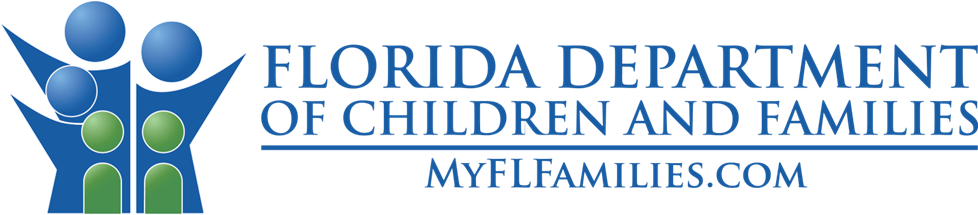